Lecture 6  SamplingDHX_MET1 Methodology 1
Stanislav Ježek
Faculty of Social Studies MU
SAMPLING
Sampling strategies and representativeness
Sample size determination
REPRESENTATIVENESS
Inability to collect and/or analyze ALL data – need for sampling
Samples of units
people, organizations, economies, events… 
Sampling within units (in time)
behavior – states
Samples represent population (~ALL data) – representativeness
Representativeness
ideal - sample differs from population only in size (or irrelevant characteristics)
 achievable only probabilistically
R in relevant characteristics – can we list them all?
STATISTICS & PARAMETERS
SAMPLING ERRORS
Random 
quantifiable, estimable from probability theory
in the long run does not bias estimates of researched characteristics

Systematic
hard to control for unless we know exactly the process (variable) creating the error
selection bias
response bias
SAMPLING
1.  Define the population.
2.  Choose the sample(-ing) frame.
3.  Decide the sampling design/strategy.
4.  Estimate the appropriate sample size.
5.  Execute the sampling process.
POPULATION
SAMPLING FRAME
SAMPLE (approached)
SAMPLE
POPULATION
NOT necessarily population in demographic sense
POPULATION 
a set of all units to which I want to generalize
a set of all units I want to have a sample of
Widely/vaguely defined populations hard to sample
Better to have a representative sample of a narrowly defined population than a biased sample of a wide one.
SAMPLING FRAMES
LISTS, SETS of (all) units in a population from which we can select
SETS of approachable units in some communication channel, place…
Registries of all kind

Function of sampling frames
Allow sampling, allow for a level of control over sampling stratégy
Allow reasoning about external validity - generalization

First, come up with a frame, second, consider its limitations
SAMPLING STRATEGIES
NON-STRATEGIES
Convenience samples
Self-selected samples
Naive snow-ball
PURPOSIVE, NON-PROBABILISTIC STRATEGIES
Careful creation of a sample making it representative in relevant variables
Quota sample
PROBABILISTIC STRATEGIES
Strategies based on random selection
SAMPLING – NON-STRATEGIES(convenience sampling)
We have little to no control (or knowledge) over the processes leading to including a particular unit in or sample
Difficult to argue about bias
Difficult to argue the processes are the same as in other studies
Difficult to apply statistical inference


„Heterogeneity“ nor „homogeneity“ are not the solution if not considered systematically
Making the sample bigger makes it worse – false confidence

If it must be used, strive for maximum randomness
SAMPLING – NON-PROBABILISTIC
QUOTA SAMPLING
building the sample so that it is representative in particular characteristics
typically demographics – settlement, age, race, gender…
quota = proportion of units in each category found in population
unless the quota variables are super-relevant it may not be worth the effort

PURPOSIVE SAMPLING, THEORETICAL SAMPLING
selection of individual units based on current needs of a (qualitative) study
to compare, contrast…
Emmel, N. (2013). Sampling and choosing cases in qualitative research. A realist approach. Sage.
SAMPLING – PROBABILISTIC STRATEGIES
Probabilistically unbiased estimates of parameters
SIMPLE RANDOM, SYSTEMATIC
STRATIFIED – let‘s assist probability; need for sub-population parameters
PROPORTIONAL (proportionate)
NON-PROPORTIONAL (disproportionate), e.g. oversampling rare subgroups 
CLUSTER (MULTISTAGE) – let‘s make it more practical
Hierarchical sampling procedure – higher-order units, lower-order units, individuals
At all levels we need sufficient numbers of units
SNOW-BALL (probabilistic) 
network sampling, link-tracing
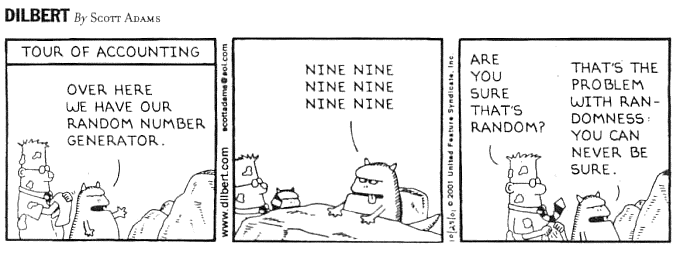 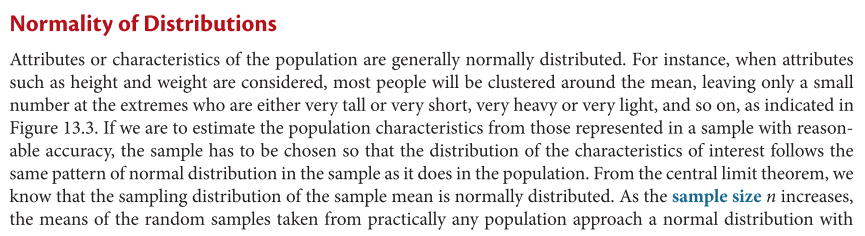 SAMPLING – WHAT SAMPLE SIZE DO WE NEED?
Large enough to make sure that relevant observed properties of the sample are unlikely to be due to sampling error
High „signal-to-noise ratio“
QUAN - Power analysis, precision analysis
QUAL – Saturation

Often seems difficult to determine beforehands – rules of thumb, e.g.
high tens of participants in each group for a between-subject experiment
hundreds of participants for regression models
low tens for a within-subject experiment
3-5 cases for IPA
about 10 for a GT
Rules of thumb (like p.264) should be avoided – world is just not that simple.
PRECISION
STATISTICAL POWER (1–b)
In the context of statistical hypothesis testing – the probability that an effect will be found statistically significant (provided it exists)
P(p<a|H0)
Probability of avoiding Type II error 
Factors affecting power
(signal) – effect size, measurement reliability
(noise) – standard error … sample size, design
(required certainty) - alpha
Simulation: https://rpsychologist.com/d3/NHST/
CONSEQUENCES…
…OF INSUFFICEINT POWER (eg. 60%)
even if you are right about your hypothesis & have designed your study well, the data may not support your hypothesis
gambling with funding money & participants time -> ethics
effect size inflation
in confirmatory studies due to publication bias
in exploratory studied due to publication bias, fishing and insufficent correction of p-values for multiple tests
… OF EXTREMELY HIGH POWER (eg. > 95%)
may be just an inefficient use of research budget
combined with fishing and other metodological sins (QRPs) allows to identify very small significant efects - artefacts
Practically - 2 big questions:
1. What is the expected effect size?
Many standardized measures of effect size
distance based – Cohen‘s d, Hedges‘ g….
based on explained variance – R2, r, h2, w2…
It is safer to consider published effect sizes inflated, unless they come from meta-analysis 
2. How to do power analysis for more complicated analyses than a t-test?
G*Power: http://www.gpower.hhu.de/
Dattalo, P. (2008). Determining sample size: balancing power, precision, and practicality. OUP.
SAMPLING IN QUALITATIVE RESEARCH
Representativeness – what is to be represented?
If there are relevant phenomena in the the studied population we want to be fairly confident they could have been encountered during study.
Purposive sampling 
careful selection of each case based  on accummulated knowledge and immediate needs
Some selected before analysis, some after analyses of first cases
Often return to cases
(Theoretical) Saturation – subjective belief that adding further cases would not improve the theory enough to be justifiable
Both the reasons for selecting each case and reasons behind saturation are reported/discussed in the research report.
Again, rules of thumb should be avoided
Sampling from finite populations